Crestron HDMI® SwitchersEven the simplest content distribution deserves the best.
Tired of swapping HDMI® cables?There’s a better way.
Overview
Easily select and route multiple sources with no programming
Efficient room solution for the most common content distribution needs, right out of the box
Supports latest: 
Video formats
Industry standards
Security protocols for even the most rigorous InfoSec professionals
Network-based management
Key features
4K60 4:4:4 and 18gps
HDR10+ and Dolby Vision® support
Integrated display control via CEC without programming or control system
Auto-routing and priority routing*
Audio de-embedding
Enterprise-grade security: 802.1x, Active Directory® user authentication, PKI Authentication, SSH, HTTPS and TLS
*on select models
Use cases
Add HDMI switching capabilities to rooms and systems without programming or disruption
Simple standalone room solution to route multiple sources to display destinations with CEC control
Full integration with larger DM® systems, UC applications, and video walls
Use cases
Build out complete room system or easily upgrade number of connected devices
Cost effectively expand control, distribution, and collaboration through cross-solution integration, including: 
 AirMedia® wireless presentation technology
Crestron Flex UC Solutions
Product family
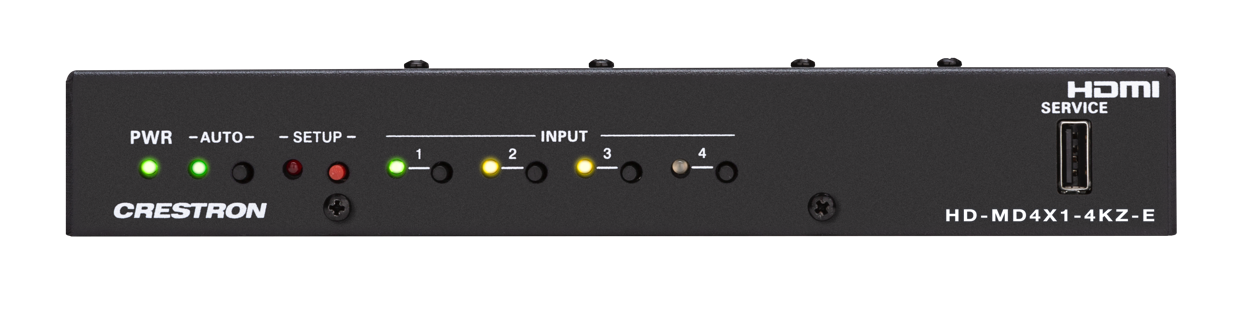 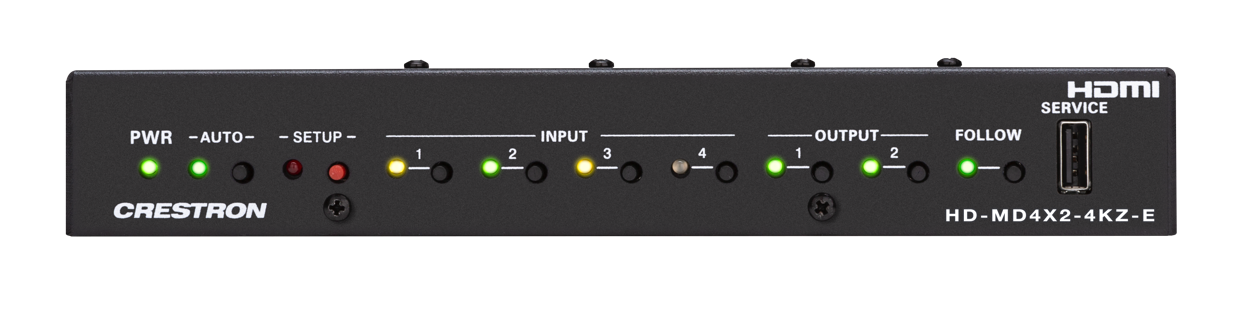 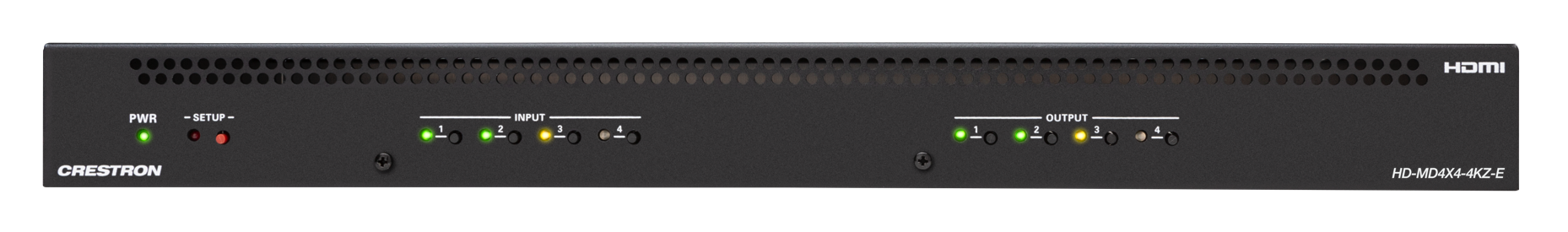 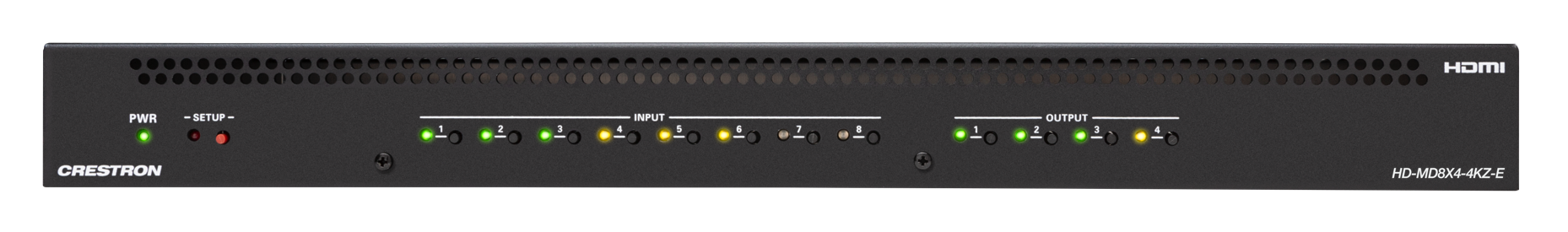 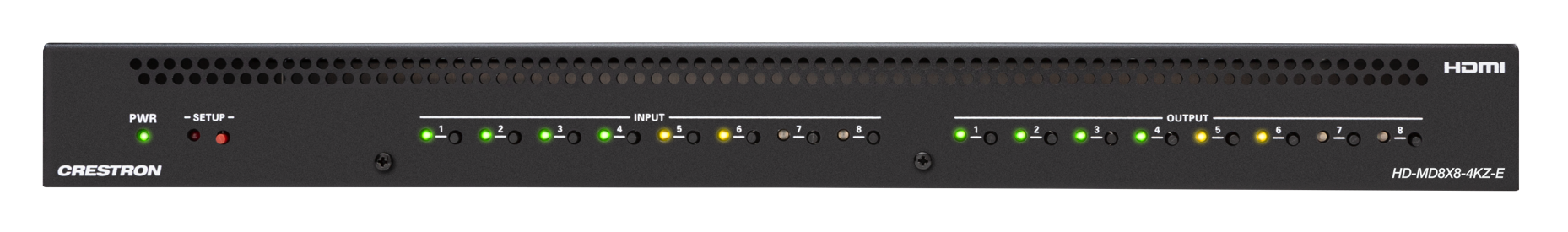 Additional Support
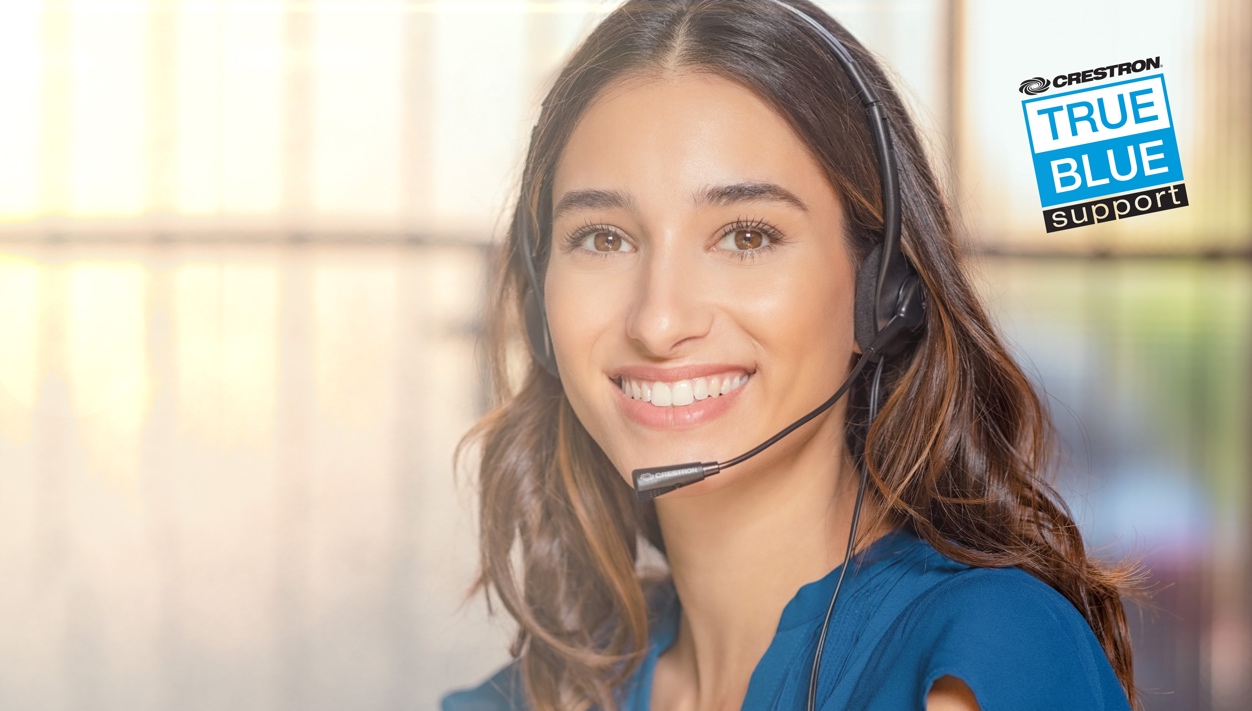 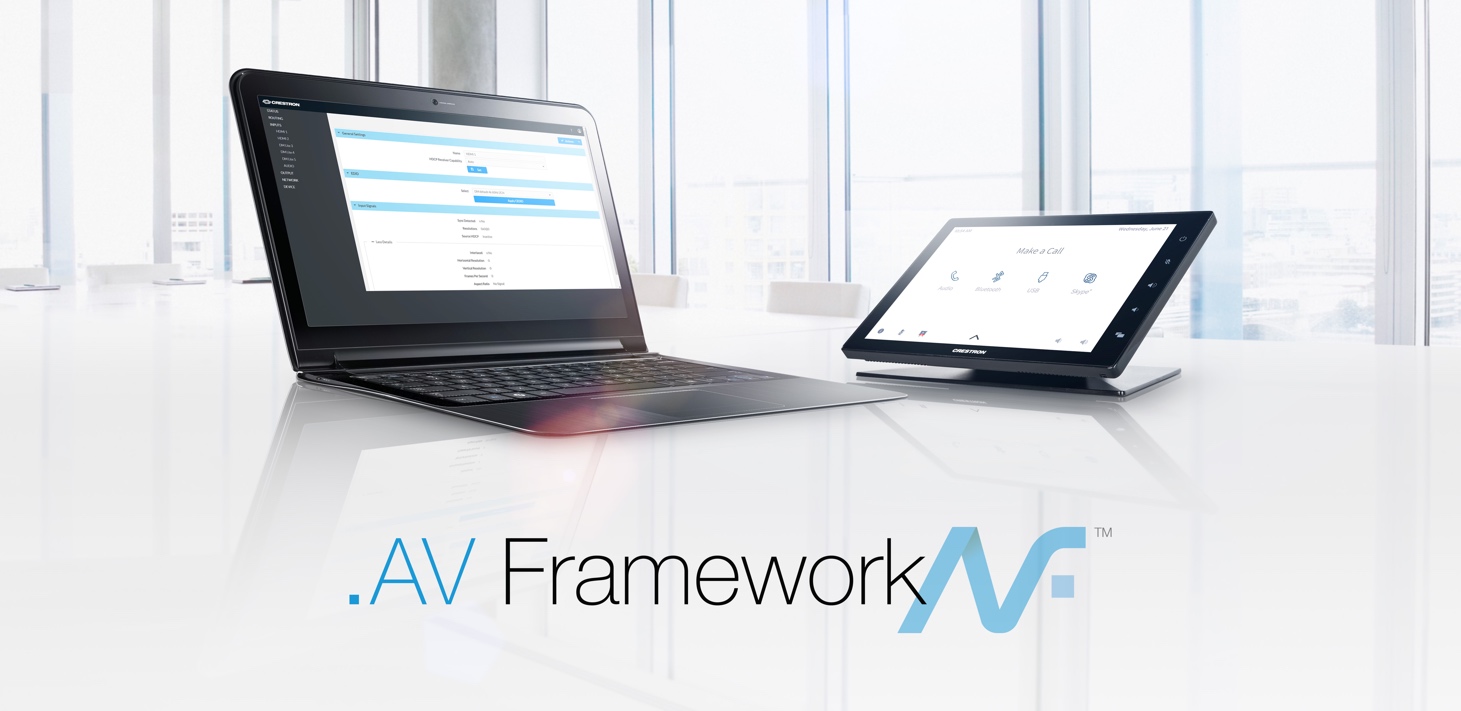 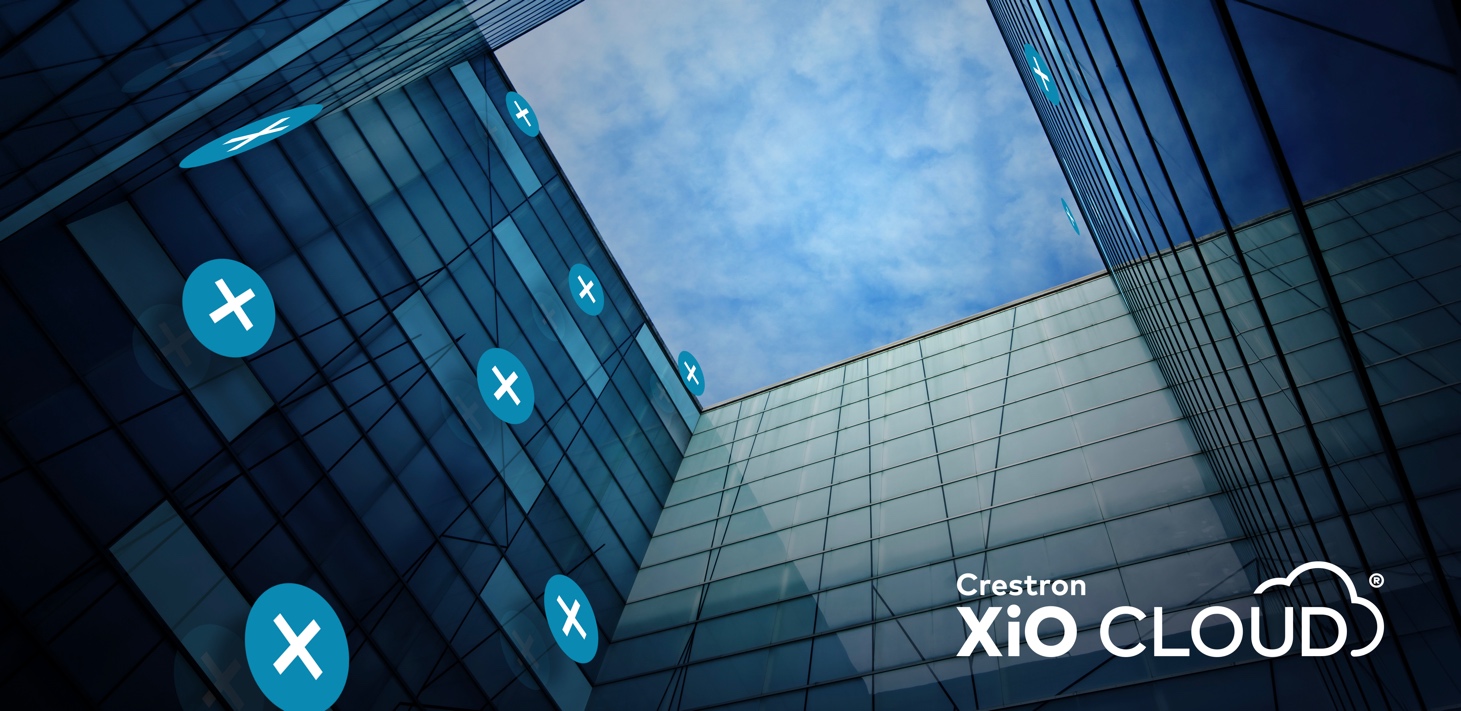 Learn more at crestron.com/DM